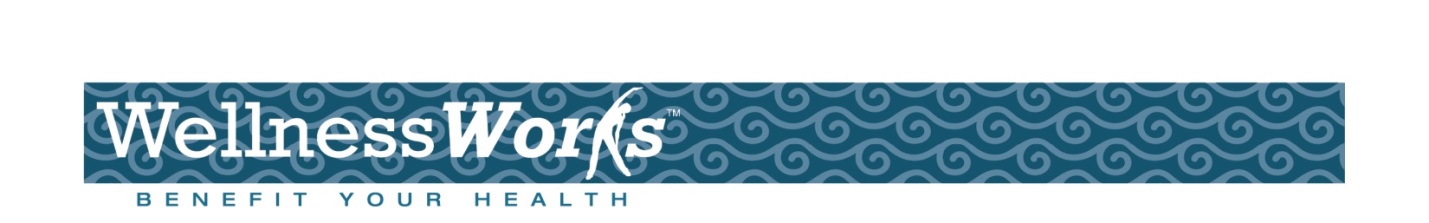 City of Providence/Local Union 1033
2020-2021 Wellness Program
Earn a $300/$600 lump-sum incentive payment in 2021!
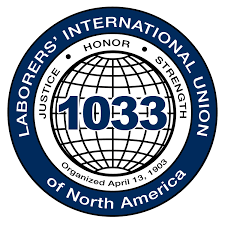 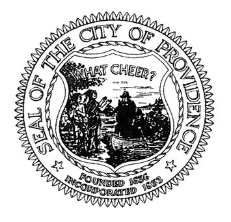 The City of Providence Local Union 1033 Wellness Incentive Program is designed to reward eligible BCBSRI members who adopt and maintain a healthy lifestyle and to assist them in achieving healthy living milestones. Eligible union members who complete designated wellness requirements and activities from July 1, 2020 – June 30, 2021 can earn up $300 per employee (or $600 for employee and spouse) in an annual wellness incentive payment. Incentive payments will be made in September 2021.
EMPLOYEES
Requirements:
Annual Well Visit* (5,000 points)
Annual Dental Exam (2,500 points)
Earn an additional 7,500 points (for a total of 15,000)
SPOUSE
Requirements:
Annual Well Visit (5,000 points)
Annual Dental Exam (2,500 points)
Earn an additional 7,500 points (for a total of 15,000)
SINGLE PARENT FAMILY
Requirements:
All Employee Requirements
		AND
Child(ren) Annual Well Visit
Employees and their covered spouses can earn their additional 7,500 points by completing various activities within Virgin Pulse, such as:
Connecting a device and receiving points for the steps you take (up to 140 points per day)
Health Screenings (anywhere from 100-500 points)
Tracking Healthy Habits such as sleep, mood, workouts, stairs or breakfast (10 points for each, up to 30 points per day)
Completing Daily Cards which are healthy hints and tips (20 points each card, up to 40 points per day)
Health Assessment (1,500 points)
Nicotine Free Agreement (1,000 points)
Attend a Stop by event – schedule TBD (100 points)
Participate in an online presentation/webinar (100 points)
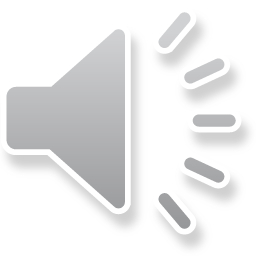 *Employees who do not receive an annual well visit between 7/1/2020-6/30/2021 will pay an additional 1% in co-shares for FY22.